The Water Cycle
By: Zalie Skolyak, Makayla Ayres, Kassidy Brightwell
The Sun
Creates all weather and heats the Earth’s surface.
Liquid Water
All Things that are alive need liquid water to survive.
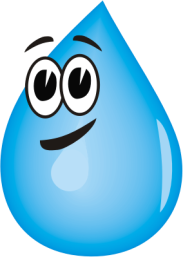 Evaporation
The sun heats the liquid water until it rises as water vapor into the atmosphere.
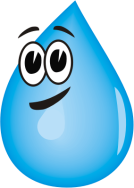 Condensation
Water vapor molecules join together in the form of clouds.
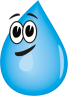 Dew Point
The dew point is reached before the water vapor falls as precipitation.
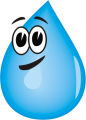 Precipitation
Water falling to Earth’s surface in the form of rain, sleet, hail, or snow.
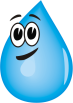 Run off
When precipitation lands on a mountain it slides down which is known as run off.
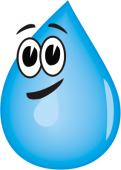 Ground Water
When precipitation seeps into the ground it is known as ground water.
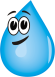